Riverside City College Guided Pathways Update
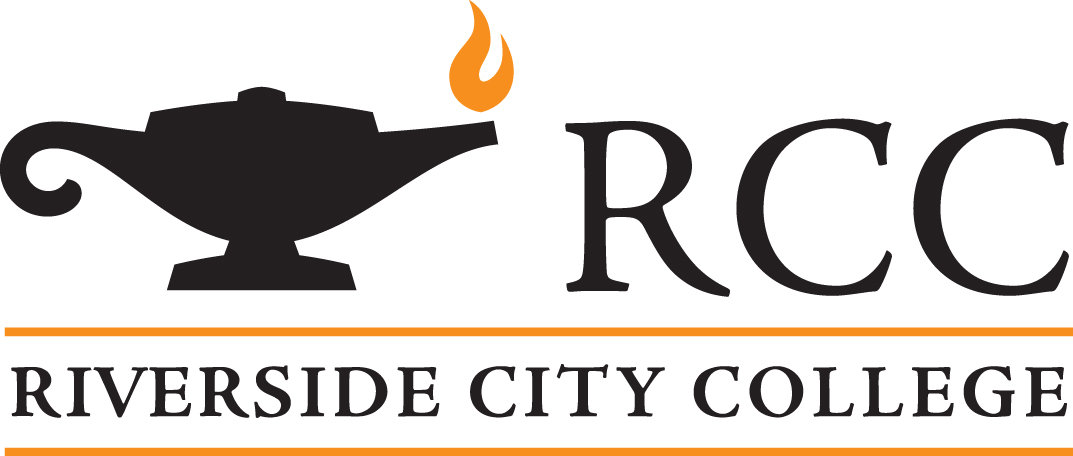 Fall FLEX 2018
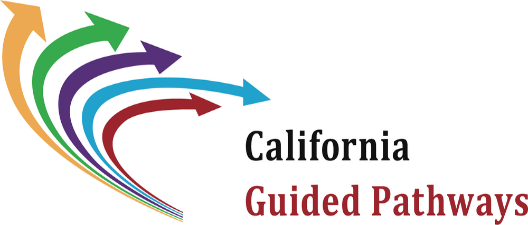 [Speaker Notes: Wendy

Introduce Monique and Liaisons]
Four Pillars of Pathways
CLARIFY THE PATH
ENSURE LEARNING
ENTER THE PATH
STAY ON THE PATH
Clarify the Path
Enter the Path
Stay on the Path
Ensure Learning
Follow Through, and Ensure that Better Practices are Providing Improved Student Results.
Create Clear Curricular Pathways to Employment and Further Education
Help Students Stay on Their Path
Help Students Choose and Enter Their Pathway
Equity, Social Mobility, Economic Health for All Students
[Speaker Notes: Wendy]
Why Guided Pathways?  Making the Case.
Links career goals to program and curriculum
Clarifies route through college and to transfer
Designed with career goals and / or transfer goals in mind
Saves time and money -- fewer non-transferable courses taken
Integrated Support
[Speaker Notes: Wendy
Mention that it is a national as well as regional.  Explain that while RCC and NC are participating in the intensive program, the state overall is working on things as well.  

Broadcast loudly that pathways will help ALL students whether they attend full or part-time, whether they
are 100% certain of their career path when they get here or not because we are making structural changes that simplify, clarify and benefit all students.  

Hammer home the importance and how this dovetails with AB 705 and emphasize that some of these metrics are (will be) embedded in the new funding
formula--so they really aren't up for debate (the last part nicely :))]
Riverside City College Guided Pathways Key Performance Indicators (KPI’S)
First Term Momentum Points
Earned 6+ college credits in 1st term:  35%
Earned 12+ college credits in 1st term:  10%
Earned 15+ college credits in 1st term:  2%
Attempted 15+ credits in 1st term:  7%
First Year Momentum Points
Earned 15+ college credits in 1st year:  27%
Earned 24+ college credits in 1st year:  11%
Earned 30+ college credits in 1st year:  5%
Attempted 30+ credits in 1st year:  15%
Data from Cal-Pass Plus Launchboard Guided Pathways
[Speaker Notes: Wendy]
RCC’s Initial Overall Self-Assessment: “Scaling in Progress”
Academic clusters in development
Clear maps for 22 ADTs, 21 UC programs, and CTE programs
Cross functional teams are focused on tasks with Guided Pathways as the framework
Collaborative teams of Counselors, Educational Advisors, Faculty Advisors, Librarians, and Peer Mentors are providing integrated and comprehensive academic support for students
College utilizes shared metrics and disaggregated data across different initiatives to understand how student success has improved
Vertical integration of planning is accomplished through administrative structure; horizontal alignment of planning is carried out through Strategic Planning Leadership Councils
College regularly revises and revisits plans in response to data
[Speaker Notes: Monique

Ok – so where are we at.  Sharing the good news…]
[Speaker Notes: Monique

Done with this slide at 11:20 (15 minutes for 1st 6 slides)]
Guided Pathways Faculty LiaisonsHighlights from 2017-18
”First Five Minutes” Faculty Advising tips
Fall 2017 and Spring 2018 Faculty Advising Events
For faculty advisors:
Orientation and Information Session
Counselor-Faculty-Ed Advisor Brown Bag
For STUDENTS and FACULTY
Division-specific Open House
Division-specific Meet and Greet Luncheon
 Contacts with Departments and Individual Faculty to   Inform and Promote Faculty Advising
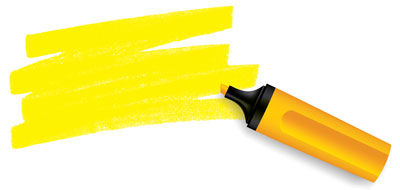 [Speaker Notes: 15 minutes for slides 7-9  (Done at 11:35)]
Guided Pathways Faculty LiaisonsUpcoming for 2018-19
Continue ”First Five Minutes” Faculty Advising tips 
Consider including a regular “PSA” to students on a “life” topic, college information, an upcoming event, or a lesson learned  
Continue Faculty Advising Events
Connect 400 Second year Promise Students with Faculty Advisors in Their Majors (or closely related major)
Goal:  100% F.A. Contact twice per semester
Provide skills-based, major specific, or college skills workshops at least twice per semester
Pilot QR Code to Assist with Data Collection 
Set up Student Focus Groups to Pin-Point Student Need
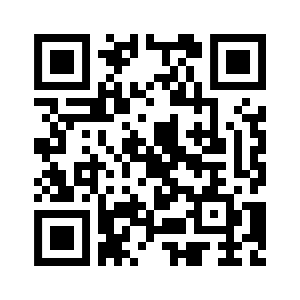 [Speaker Notes: 15 minutes for slides 7-9  (Done at 11:35)]
Guided Pathways Faculty LiaisonsUpcoming for 2018-19
Enhance Communication
All faculty will have lists of and contact information for their Division’s Student Support Team:
Designated counselor
Educational Advisor
Peer Mentors
Librarian
Pathways Faculty Liaison
Set up a Faculty Advising Website - Student and Faculty Resources
[Speaker Notes: 15 minutes for slides 7-9  (Done at 11:35)]
Break Out – Where are we at?
Clarify the Path and Enter the Path
Support students from initial contact through the first day of class including outreach, orientation, assessment, counseling, career exploration, registration, and financial aid
Stay on the Path
Support students with academic and co-curricular opportunities including academic support; space and opportunities to engage with peers, faculty, and staff including engagement centers; counseling and library support; transfer and career center; faculty advising; student clubs and organizations; categorical programs; opportunities to continue exploring career pathways including workshops, internships, etc.
Ensure Learning
Support for curriculum design, faculty development, faculty-student engagement opportunities, contextualized learning, experiential learning, monitoring of student progress (momentum points, registering for subsequent terms, etc.)
[Speaker Notes: Wendy Break Out Introduction    (All help coordinate)

5 minutes to hand out worksheet and give instructions.  (11:35 – 11:40)

15 minutes in team  (11:40 – 11:55)

5 minute report out  (11:55 – 12:00)


For counselors and student services, please work with other teams to help them better understand the important roles you are playing in student success]
What did you find?
[Speaker Notes: 5 minute report out  (11:55 – 12:00)

Done at 12:00]
Next Steps
Institute #4 in September
Student Services and On Boarding
Survey of Entering Student Engagement (SENSE) 
Followed by Community College Survey of Student Engagement (CCSSE) in Spring 2020
Scaling Guided Pathways conference (November)
Region 9 Coordination including a summit planned for late fall / winter
Continued Curriculum Mapping including Alignment with Equity-based concepts
[Speaker Notes: Monique

5 minutes

How you can help (use framework as lens)

How to get involved

Who to contact]
Primary Guided Pathways Contacts
Kathleen Sell
Monique Greene
Wendy McEwen
Tammy Kearn
Laneshia Judon
Mary Legner
Heather Smith
VP Planning & Development (when hired)
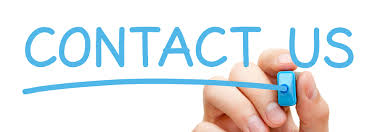 [Speaker Notes: Monique]